A Test of Dendroprovenancing in the Southwest
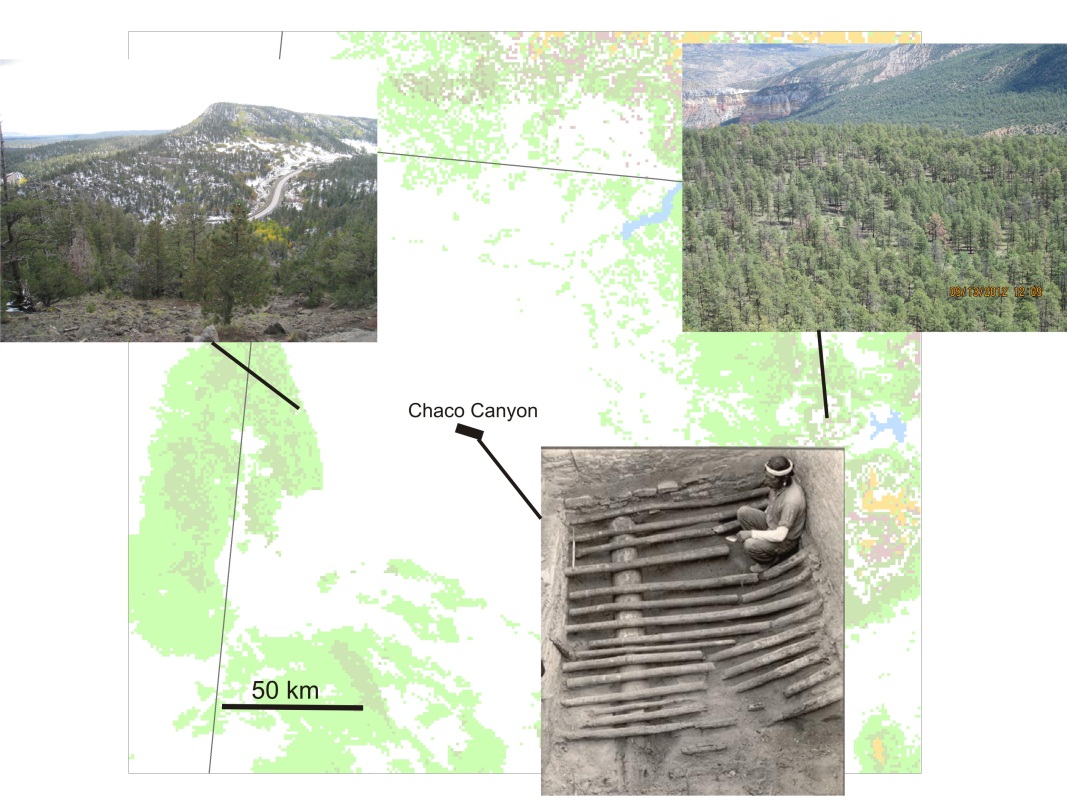 Christopher Guiterman, Thomas Swetnam, Jeffrey Dean, Christopher Baisan, & Pearce Paul Creasman
Laboratory of Tree-Ring Research
Earthweek 2013 - Tree-Ring Day, April 9, 2013
Chaco Woodshed Chronology Network
Chuska Mountains
Mesa Alta
Chaco Canyon
Experimental Dendroprovenance